UTE – Cardinal Colombo - MILANOGiovedì,  22 febbraio 2024
«IL DOTTOR
ZIVAGO»
Amore e rivoluzione 
con gli occhi 
di un Nobel.
.
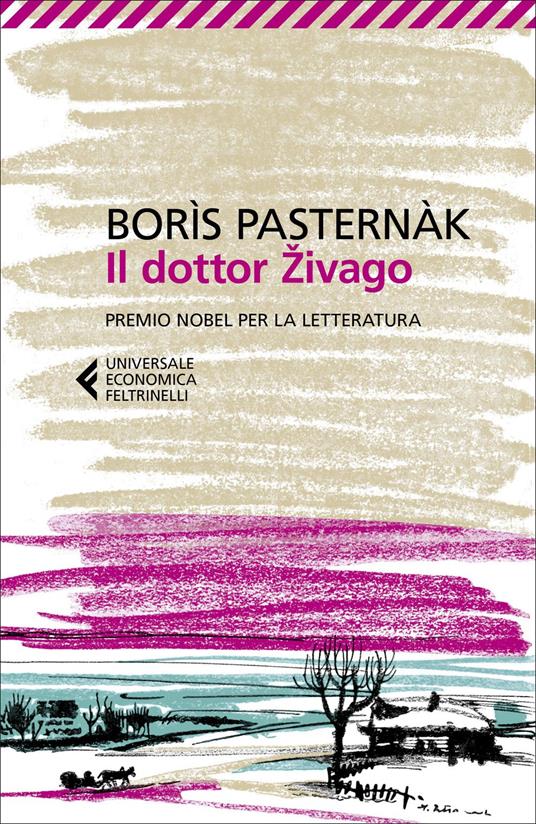 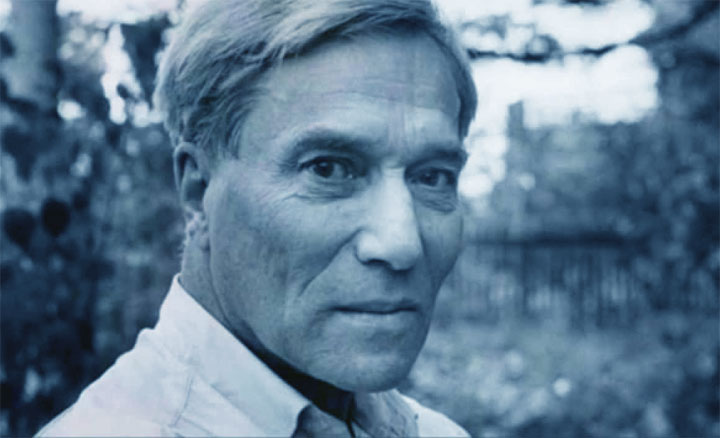 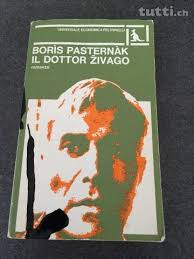 Borìs Leonidòvic Pasternàk e il suo capolavoro.(Mosca , 10 febbraio 1890 - Peredelkino, 30 maggio 1960, a 70 anni)
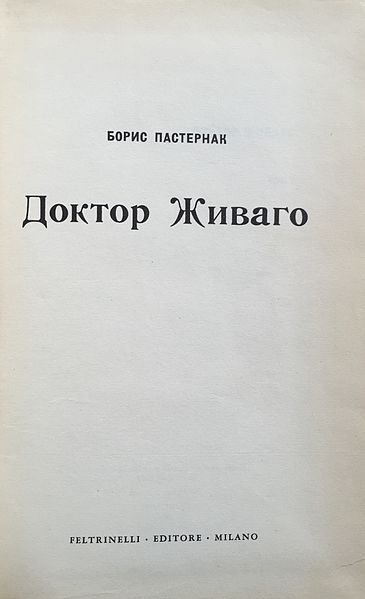 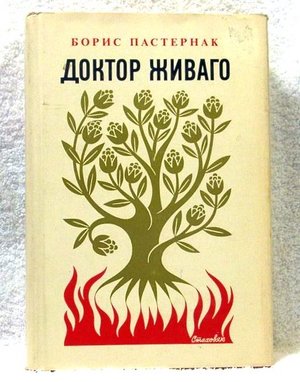 La cover in russo.
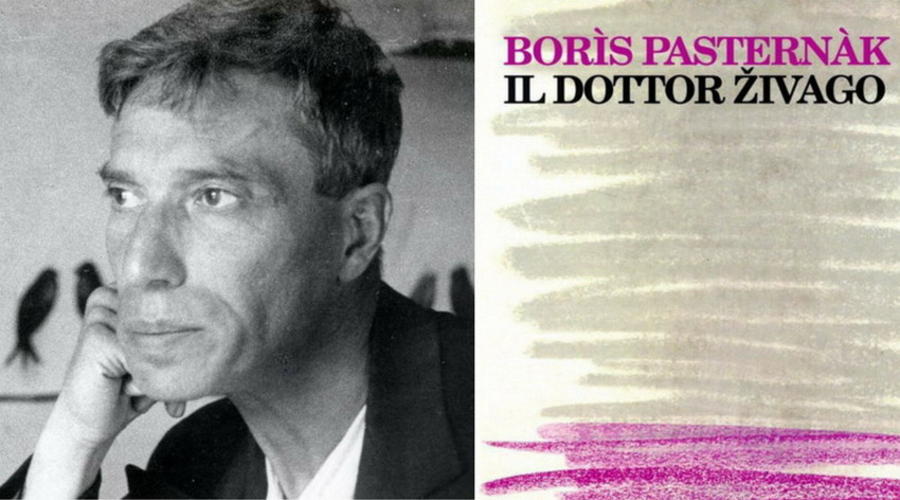 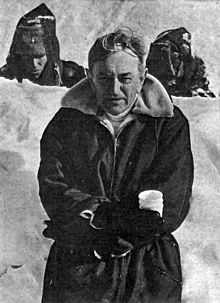 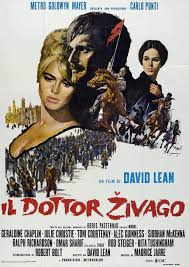 Anno 1965                                                 il regista inglese David Lean.
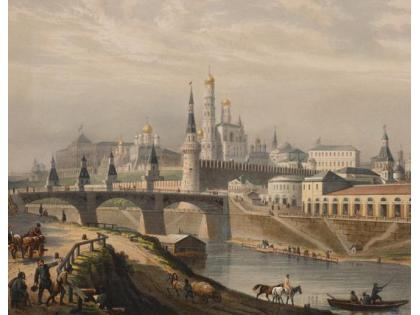 Mosca. Veduta generale del Cremlino, 1840 ca. Illustrazione, Museo Pushkin, Mosca.«Alla fine del secolo  Mosca conservava ancora la sua vecchia fisionomia di angolo remoto, tanto pittoresco da sembrare favoloso, con le caratteristiche leggendarie di una terza Roma e di una capitale dell'epoca eroica, nella magnificenza delle sue stupende, innumerevoli chiese.»           Dall’Autobiografia di Pasternâk
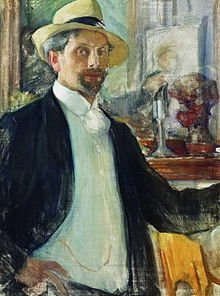 Leonid Pasternàk. Autoritratto.Olio su tela, 1908.
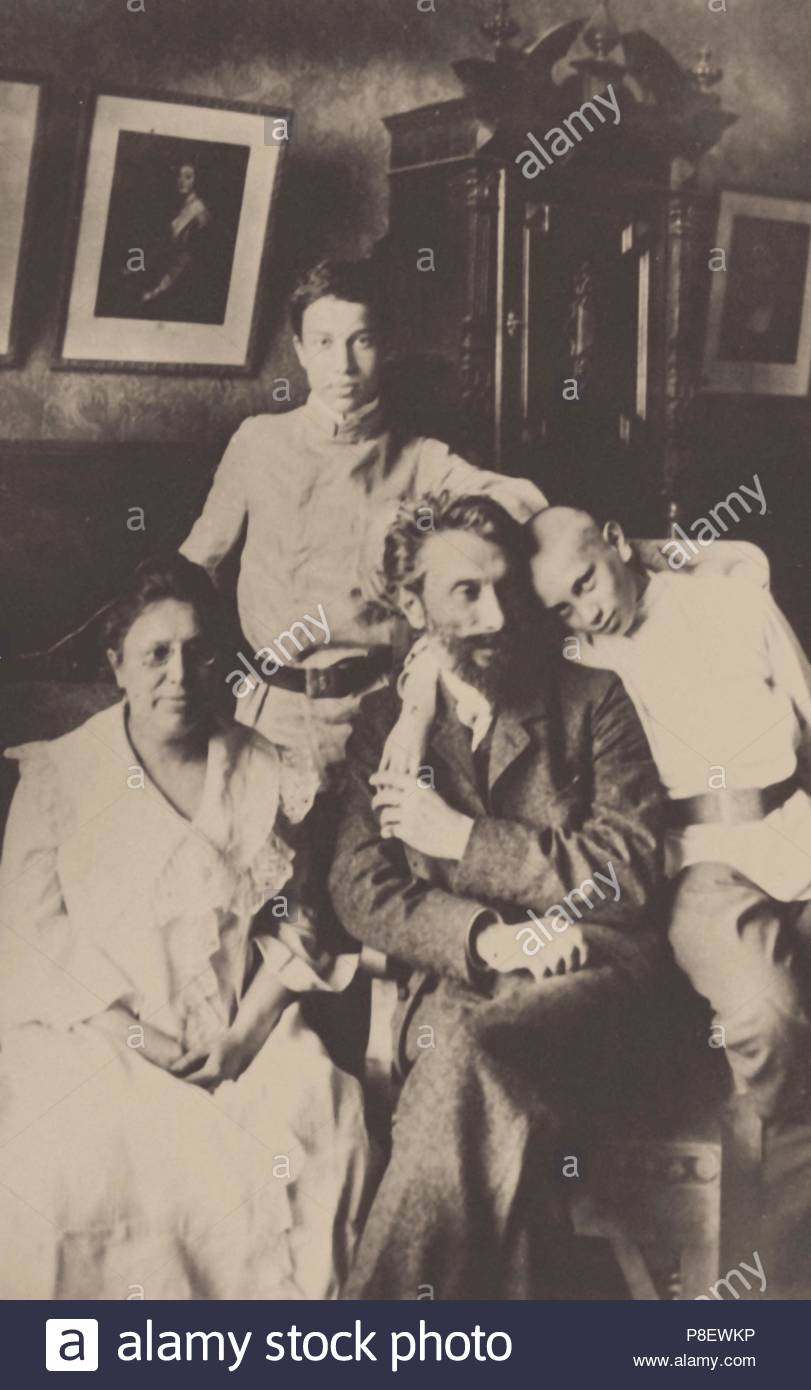 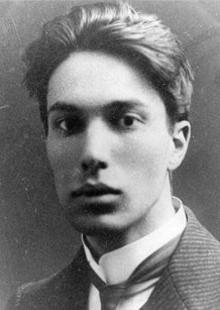 Rosita, Leonid con i figli Boris (dietro) e Alexander nella loro casa di Mosca.Borìs adolescente
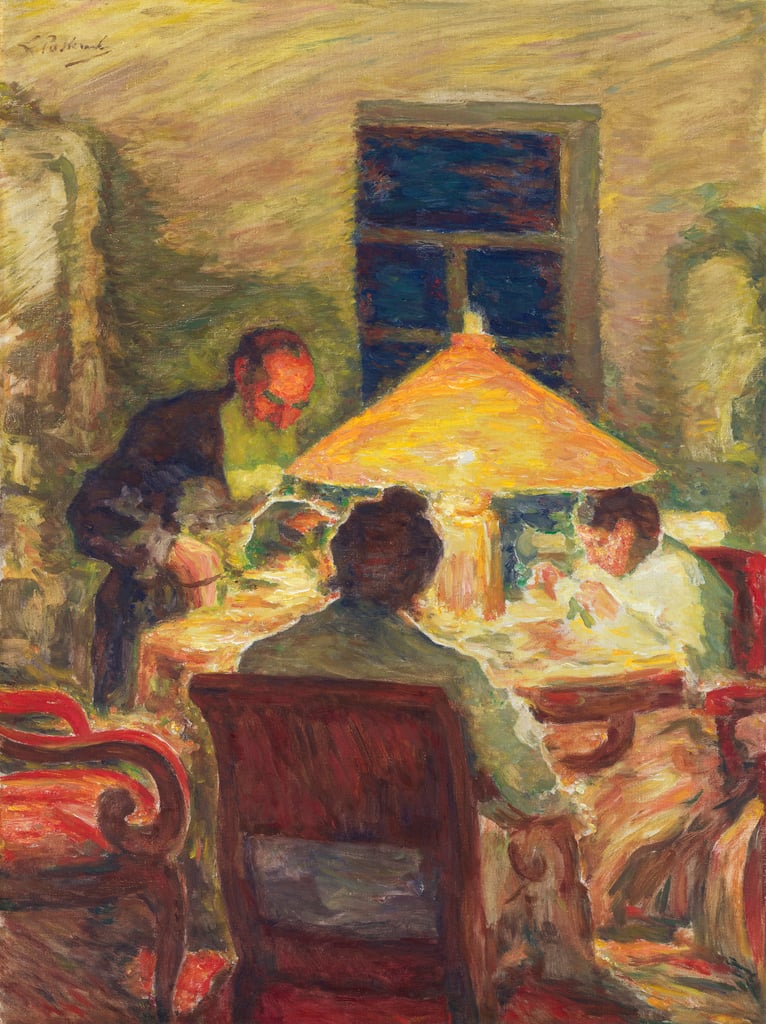 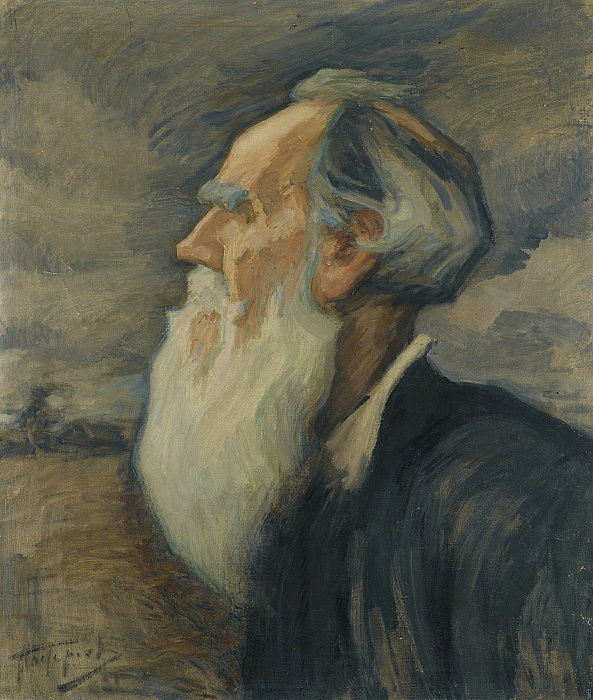 Leonid Pasternàk.  Lev Tolstoj con la sua famiglia                                 Ritratto di Lev Tolstoj
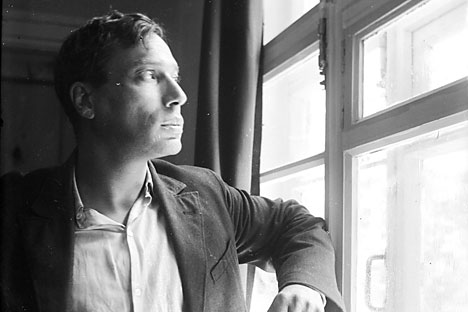 Un giovane Borìs Pasternàk poeta.
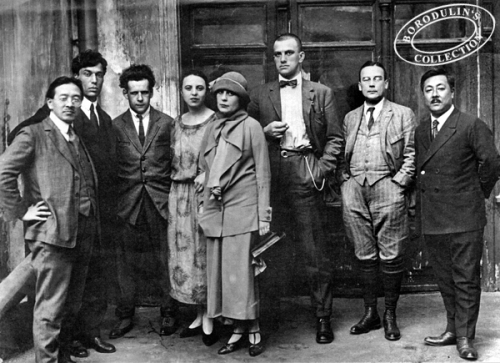 Intellettuali russi post Rivoluzione d’ottobre.
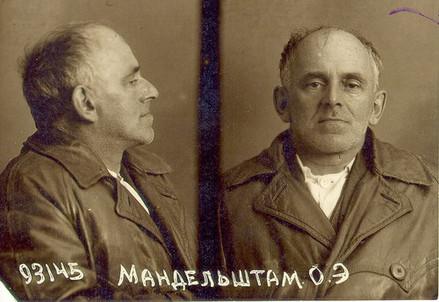 Osip Mandel’štam nella foto segnaletica del KGB.
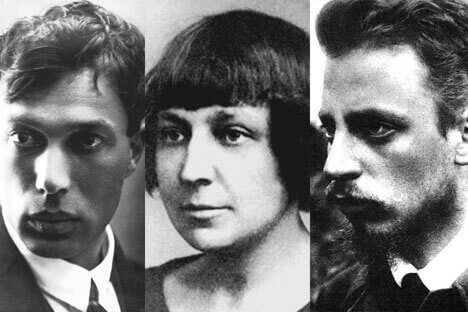 Marina Cvetaeva tra i suoi due miti
Borìs Pasternàk e Rainer Maria Rilke.
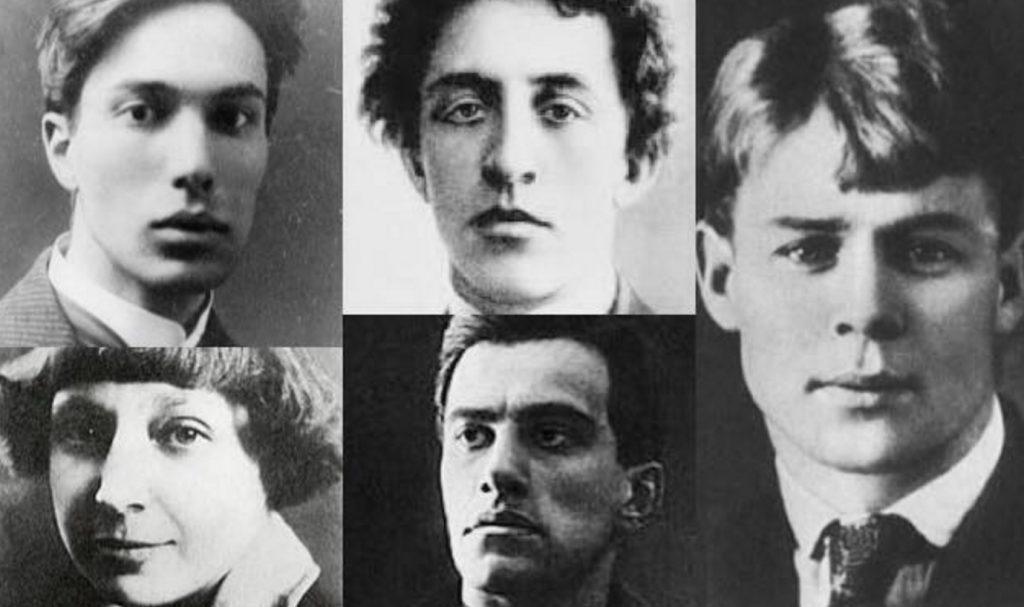 Poeti russi post Rivoluzione d’ottobre.
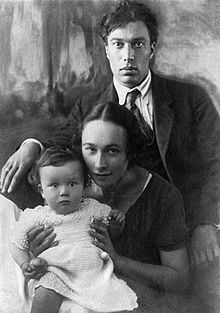 Borìs Pasternàk con la moglieEvgenija Vladimirovna Lourie e il loro figlio Evgenjiin una foto del 1924.
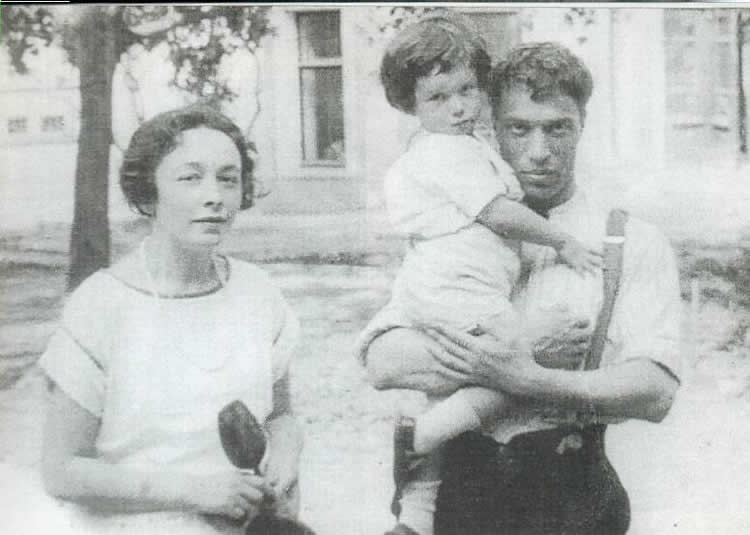 …in un’altra foto di qualche anno dopo.
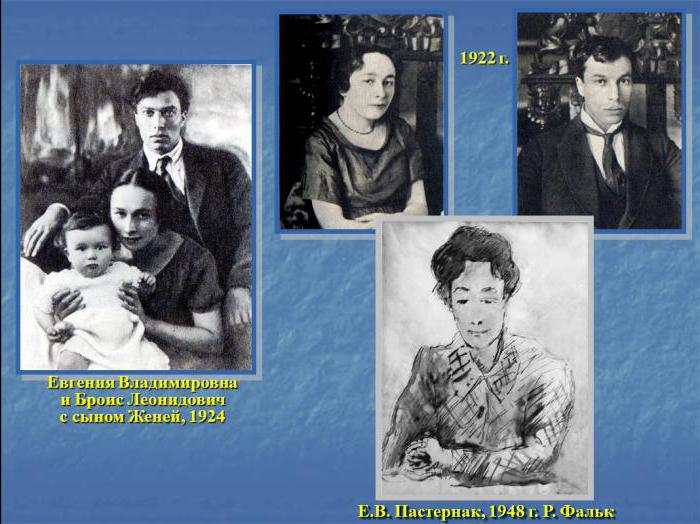 La prima moglie Evgenija Vladimirovna Lourie in tre foto e in un ritratto del 1948.
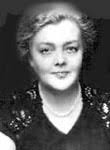 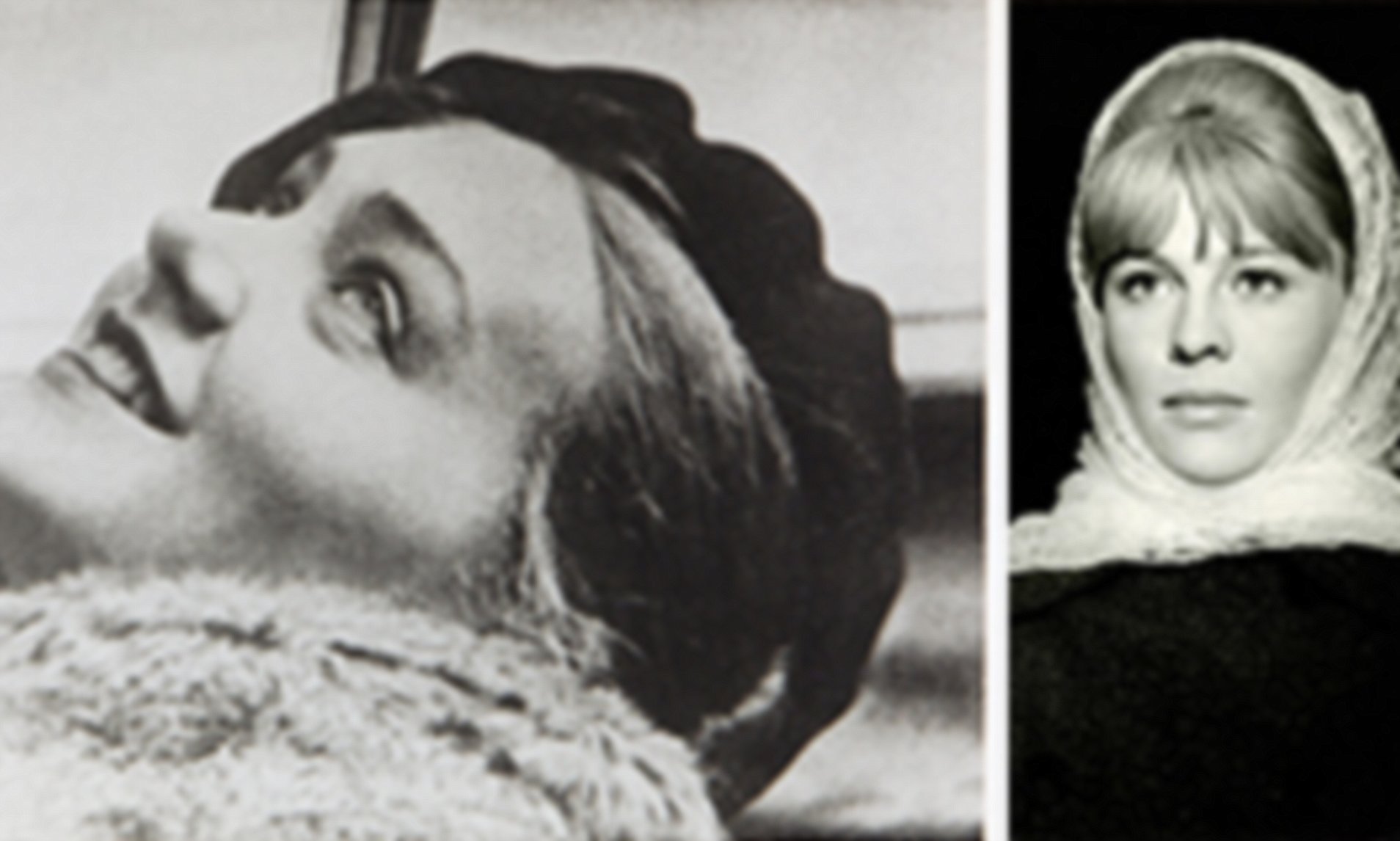 Zinaida Nikolaevna Neuhaus, seconda moglie dello scrittore, la Lara del romanzo e l’attrice Julie Christie.
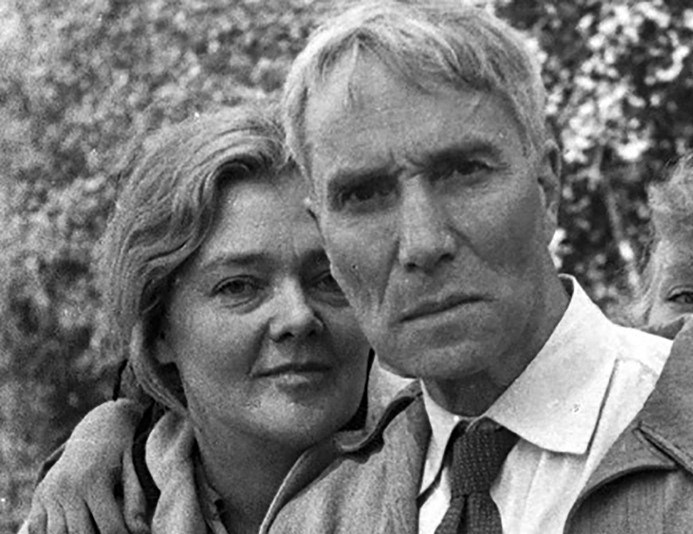 «Mia vita, mio angelo, ti amo, immensamente».
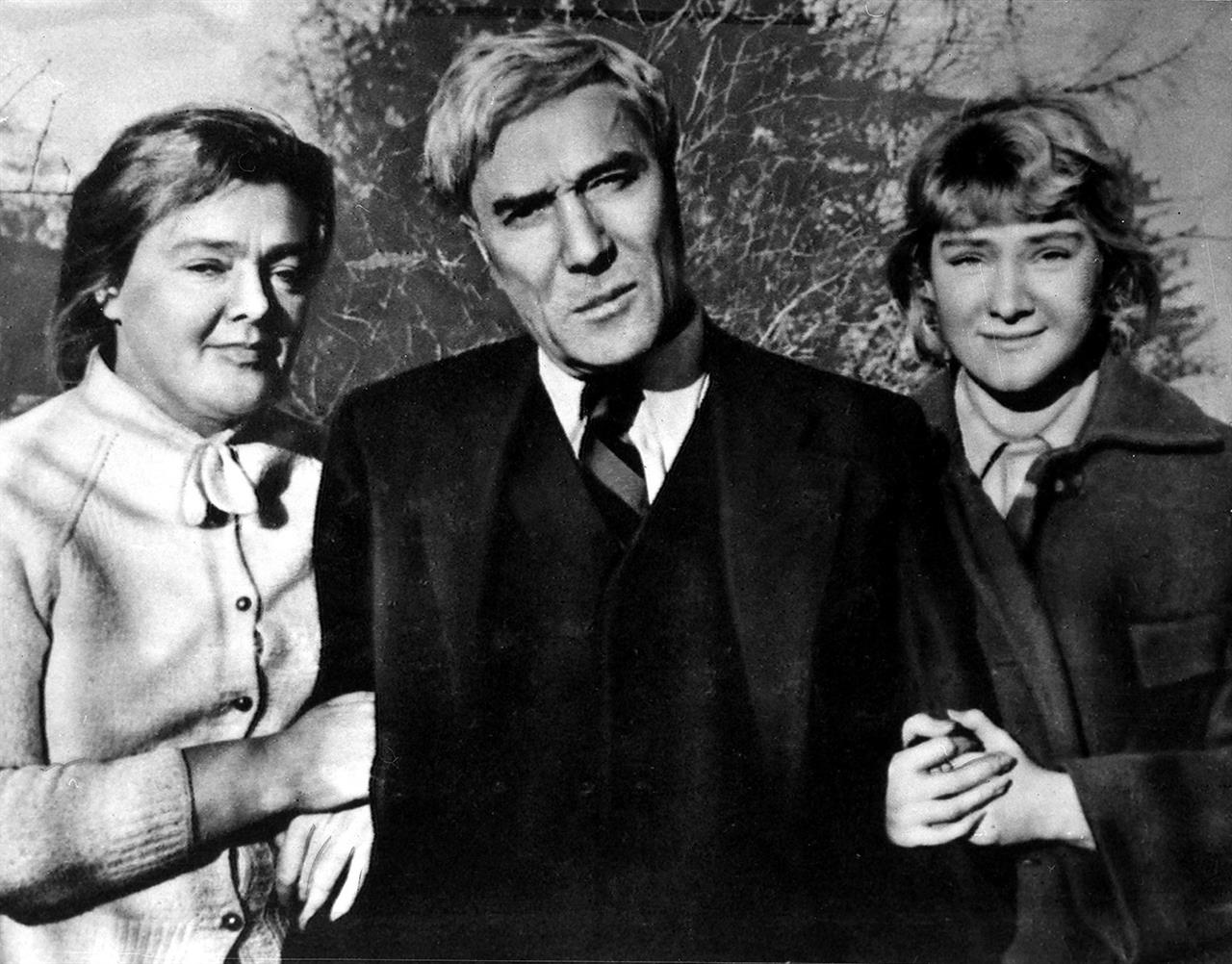 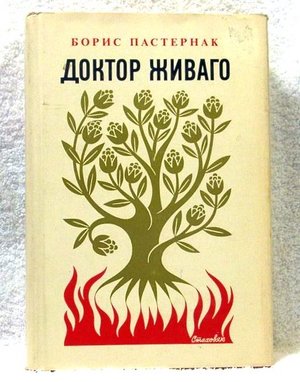 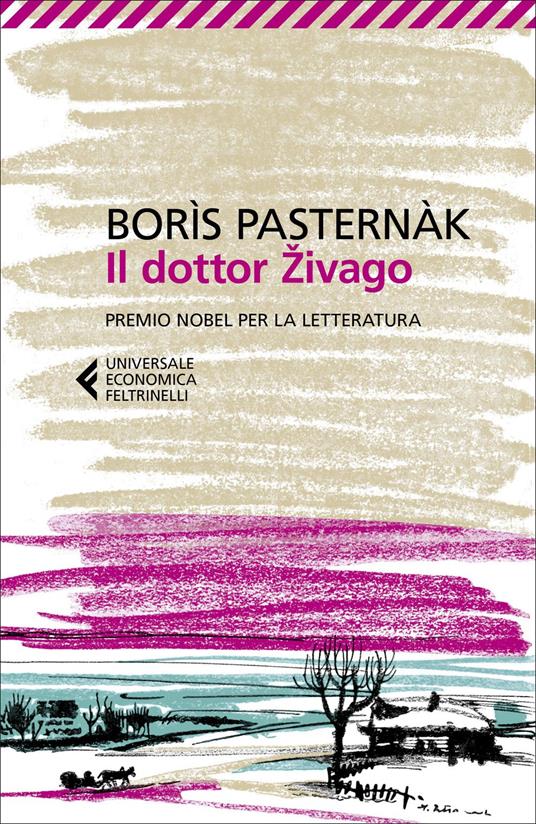 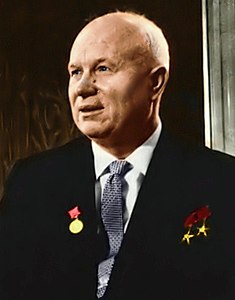 Nikita Cruščev, dal 1953 segretario del PCUS,Partito Comunista Unione Sovietica.
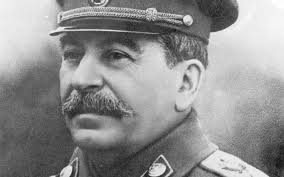 Il dittatore «piccolo padre» Josif Stalin.
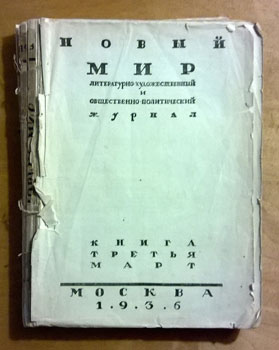 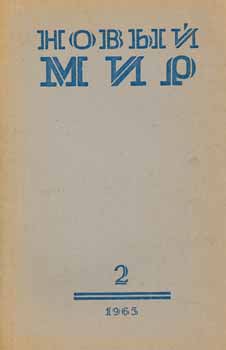 La rivista Novyj Mir al tempo di Parternàk                                     e nell’anno 1065.
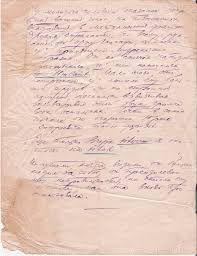 Scritto autografo di Borìs Pasternàk.
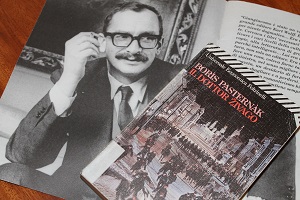 1957. Giangiacomo Feltrinelli con una copia del romanzo.
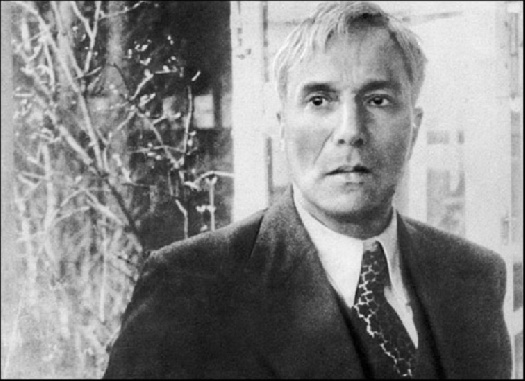 ‟Per un cieco gioco del caso il mio sogno si è realizzato, per quanto io forzosamente lo ostacolassi”.            Borìs Pasternàk          Lettera ad un’amica
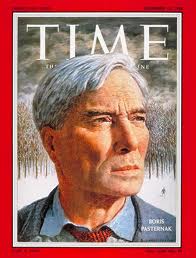 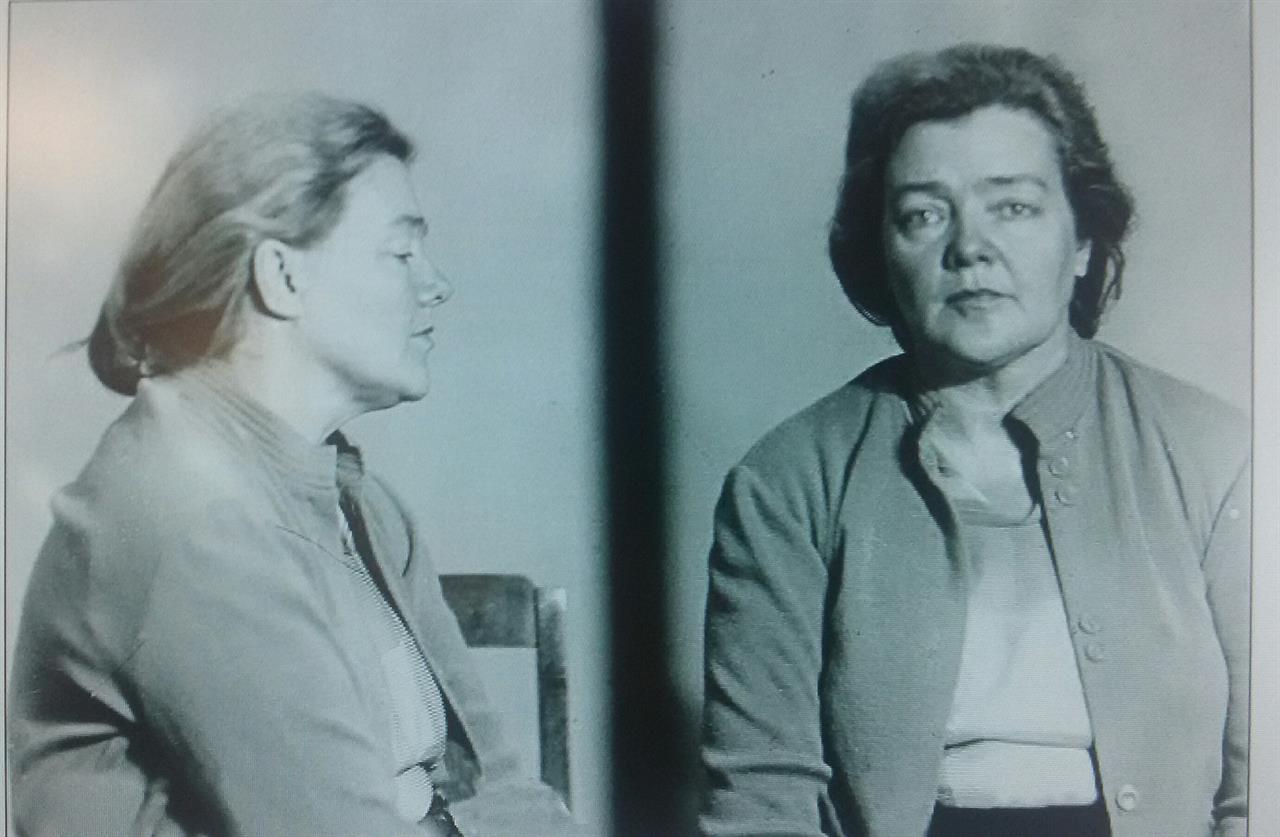 Olga Ivinskaja, al tempo musa ispiratrice e amante della scrittore, punita con 5 anni di lavori forzati a Potma, nella foto segnaletica del KGB.
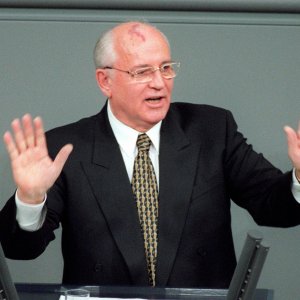 Il Segretario Generale dell’URSS, Michail Gorbačëv.
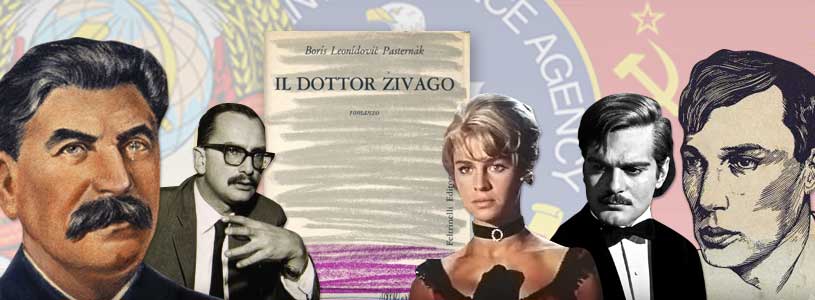 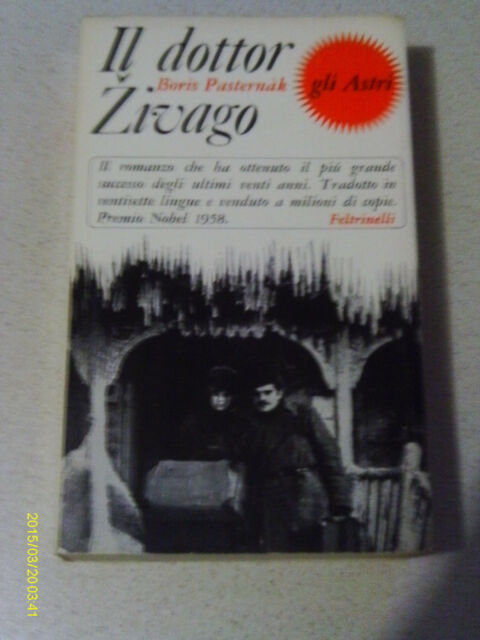 Incipit del romanzo:«Andavano e, sempre camminando, cantavano eterna memoria, e, a ogni pausa, era come se lo scalpiccio, i cavalli, le folate di vento seguissero quel canto»..
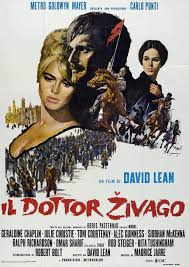 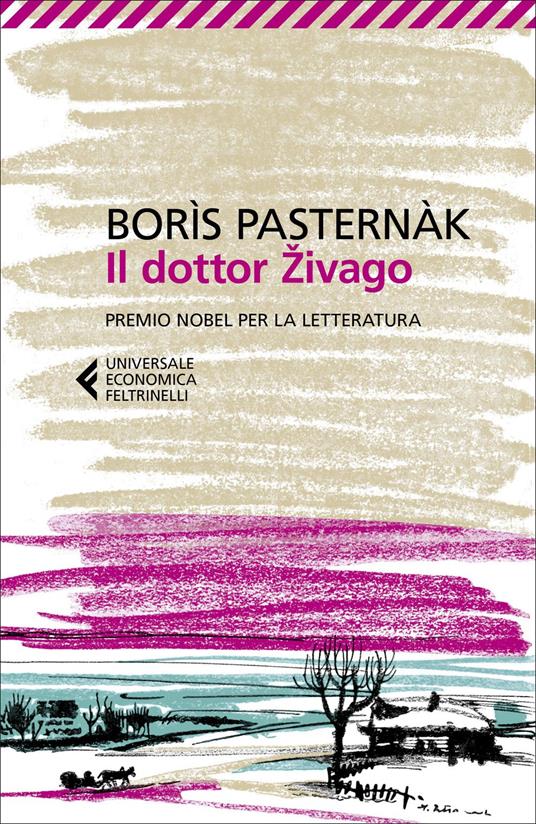 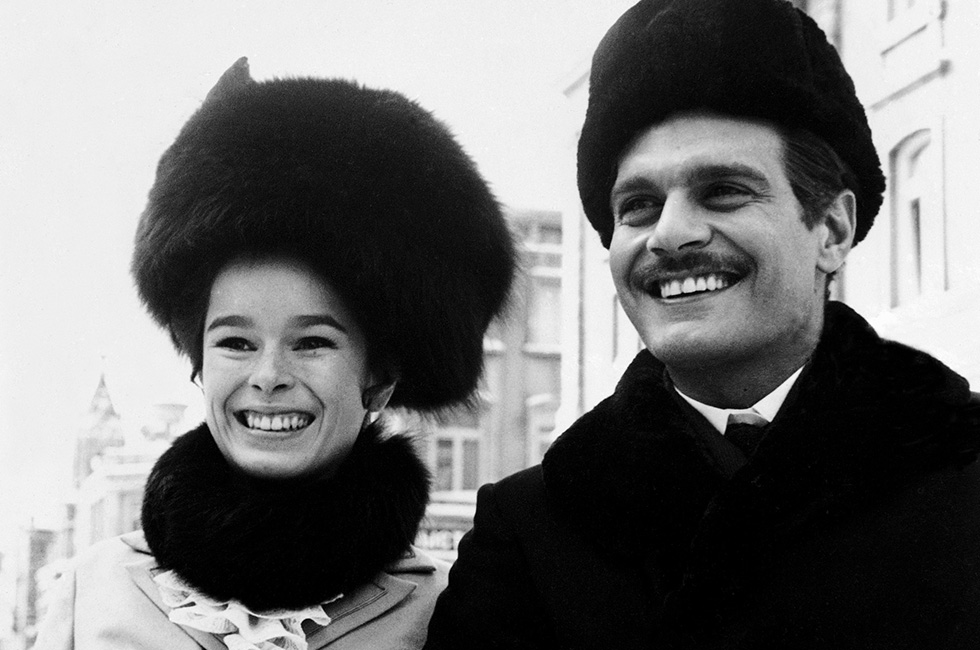 Jurij Andrèevič Živàgo, l’attore Omar Sharif, con la moglie Antonina Aleksandrovna Gromeko-Tonja, l’attrice Geraldine Chaplin.
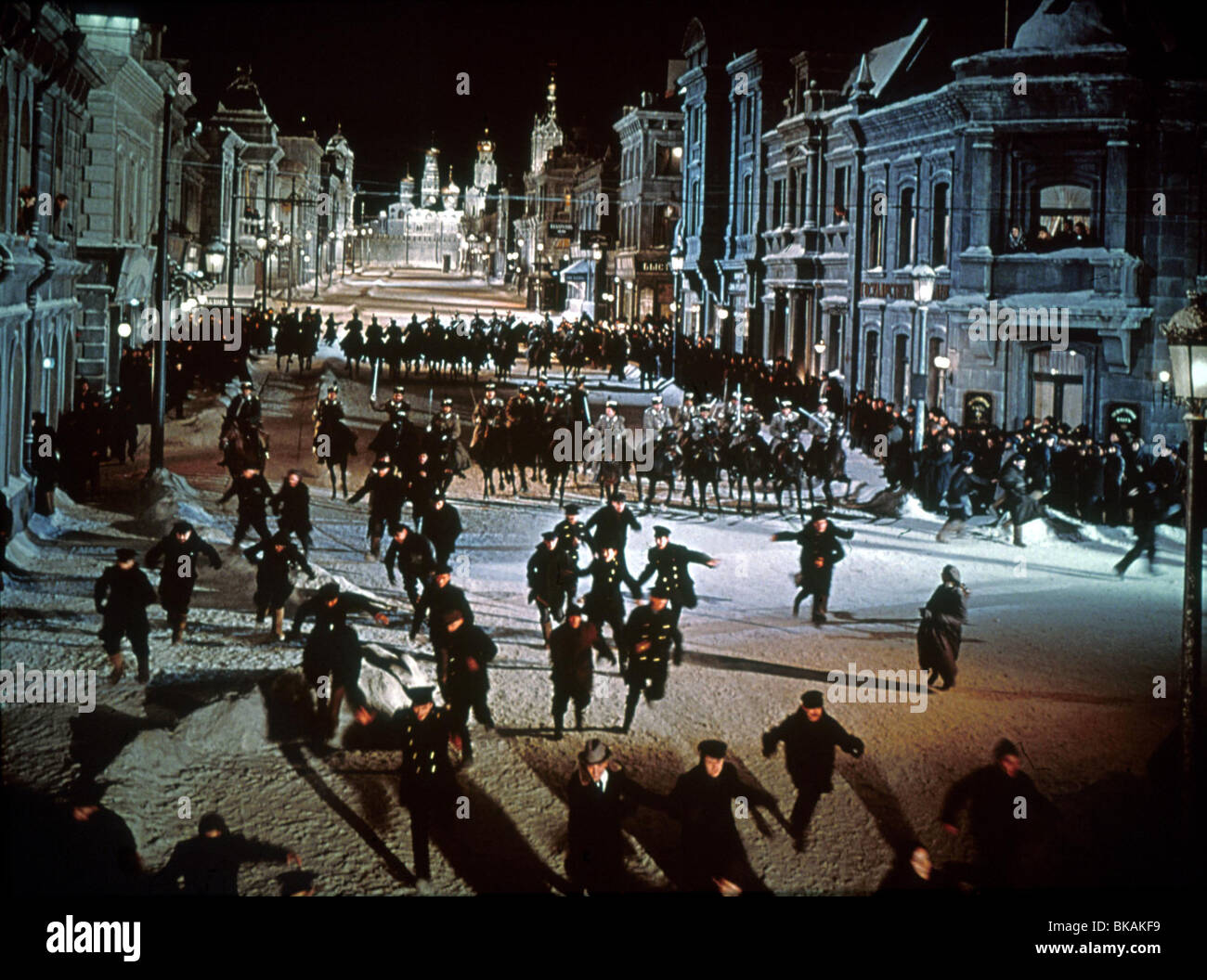 La rivolta del 1905 per le vie di Mosca.
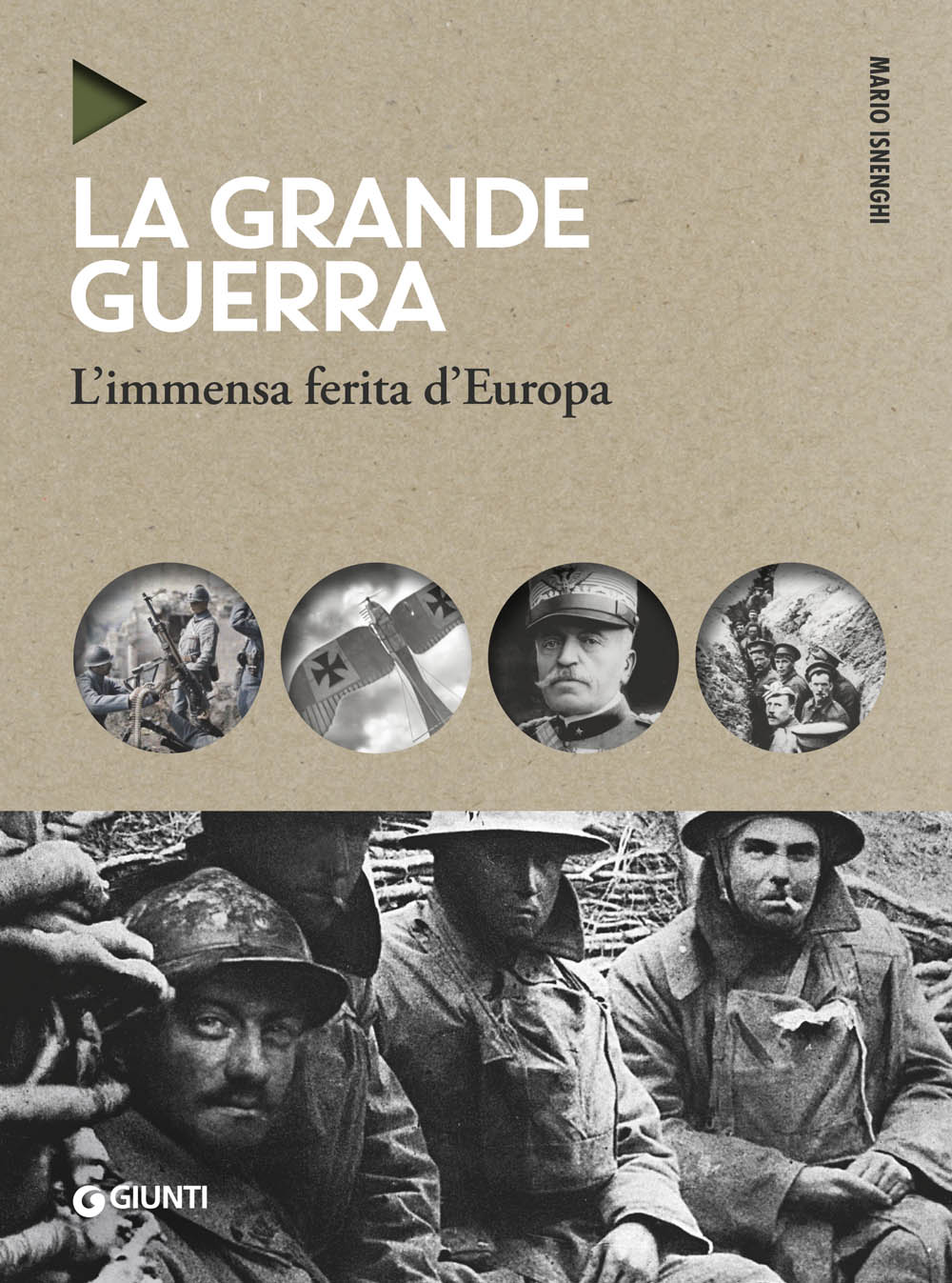 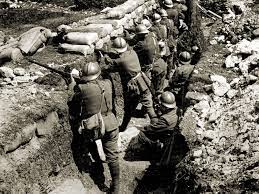 La Grande Guerra in trincea.
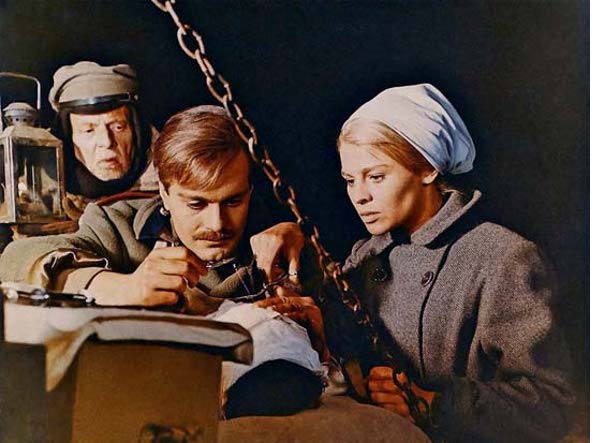 Il dottor Žìvago soccorre un ferito assistito dalla crocerossina Lara Antivona.
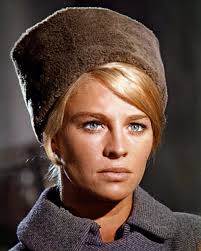 La crocerossina Larisa Guishar, Lara,l’attrice inglesJulie Christie.
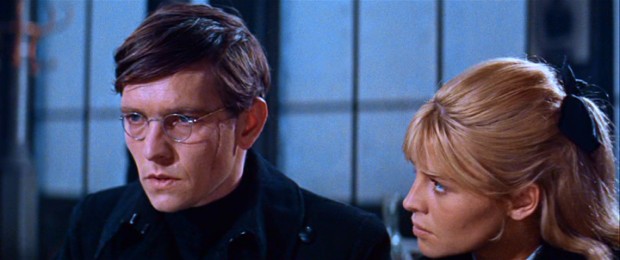 Lara col marito Pavel Antipov, professore universitario, poi, capo rivoluzionario.
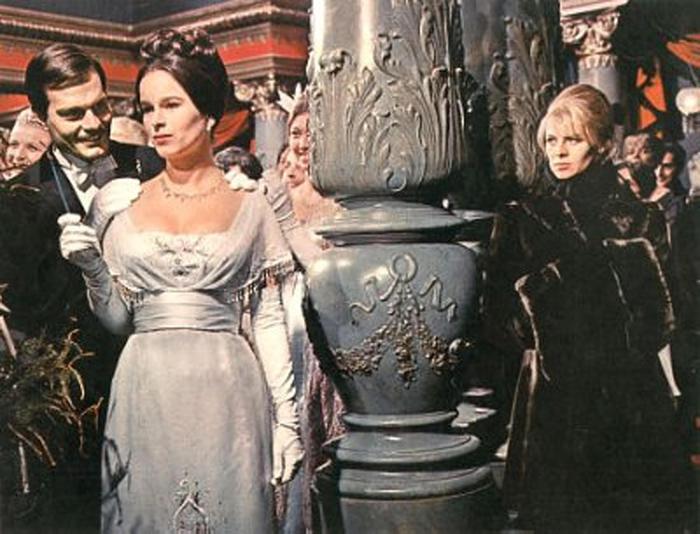 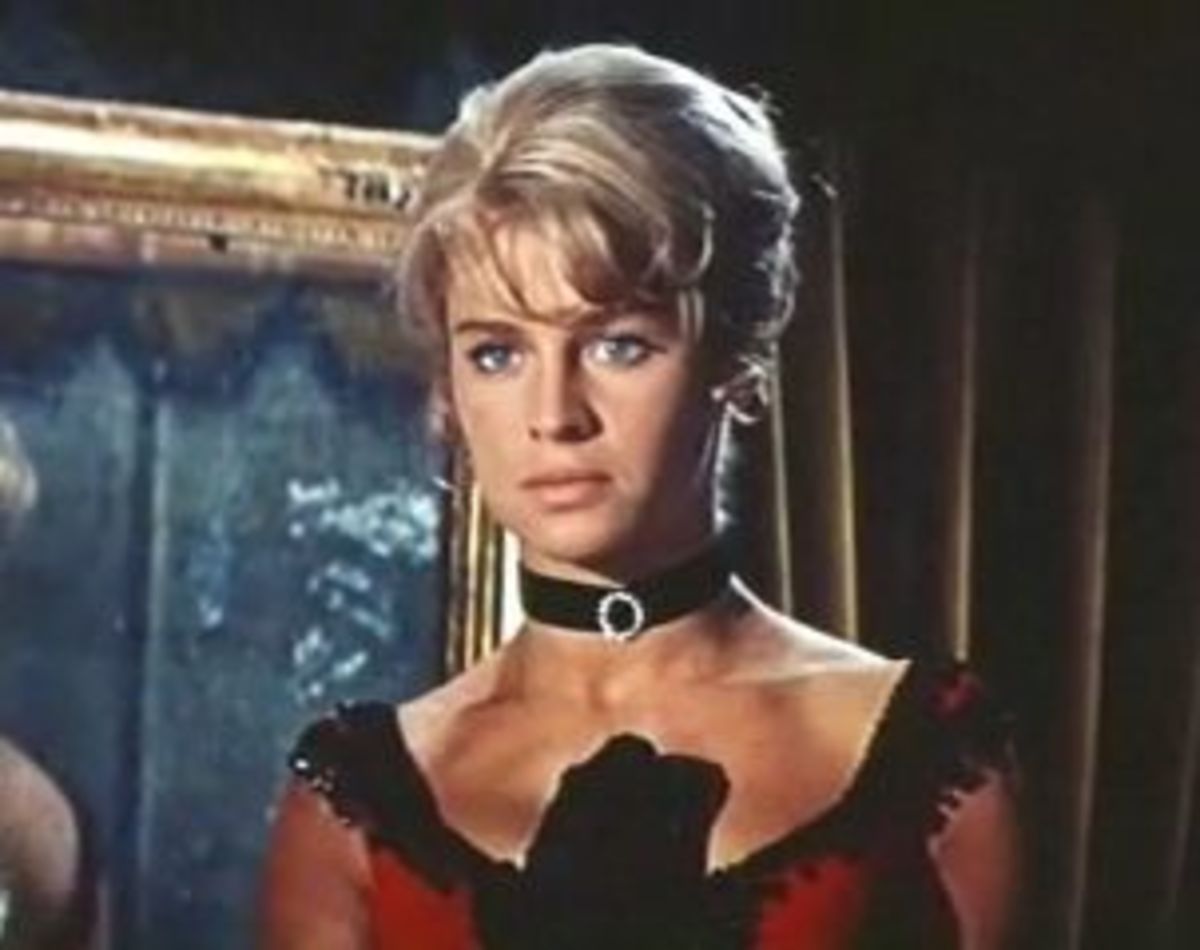 Una giovane Lara alla festa da ballo a Mosca.
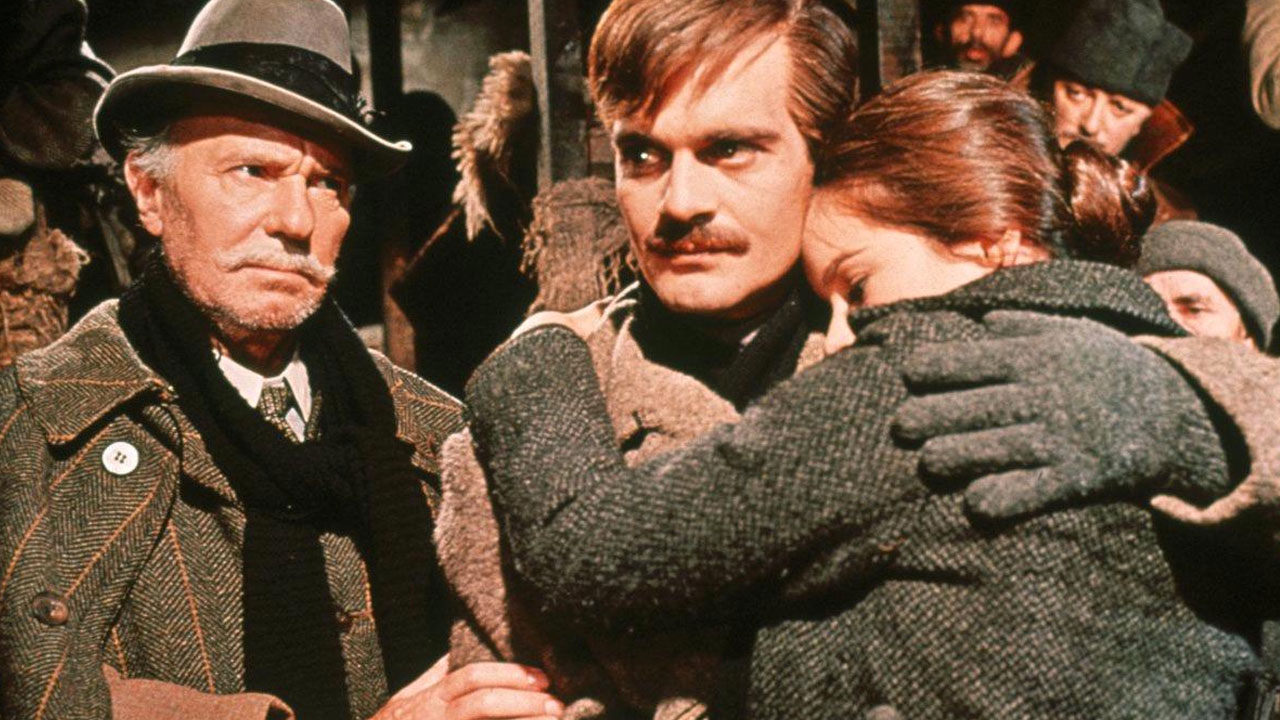 La famiglia Žìvago in treno verso Yarikino,
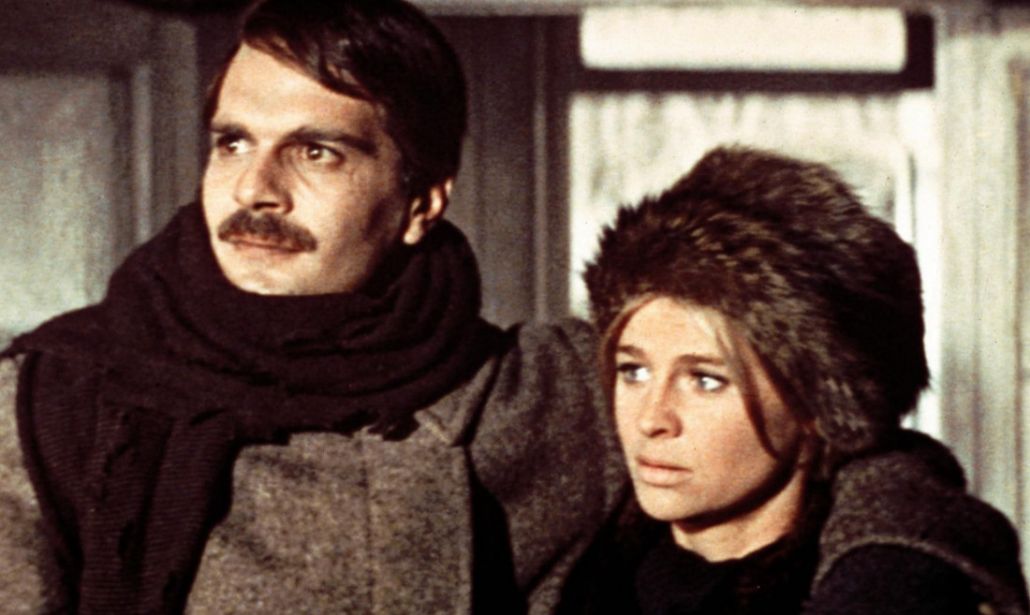 Živago e Lara si incontrano di nuovo a Juriatin.
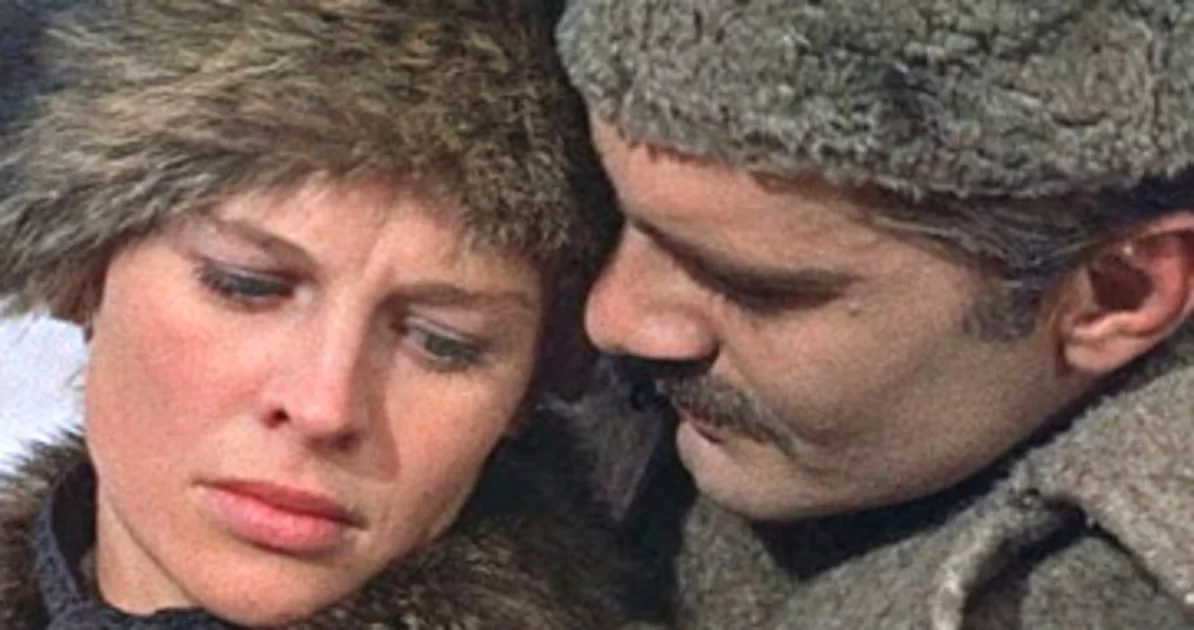 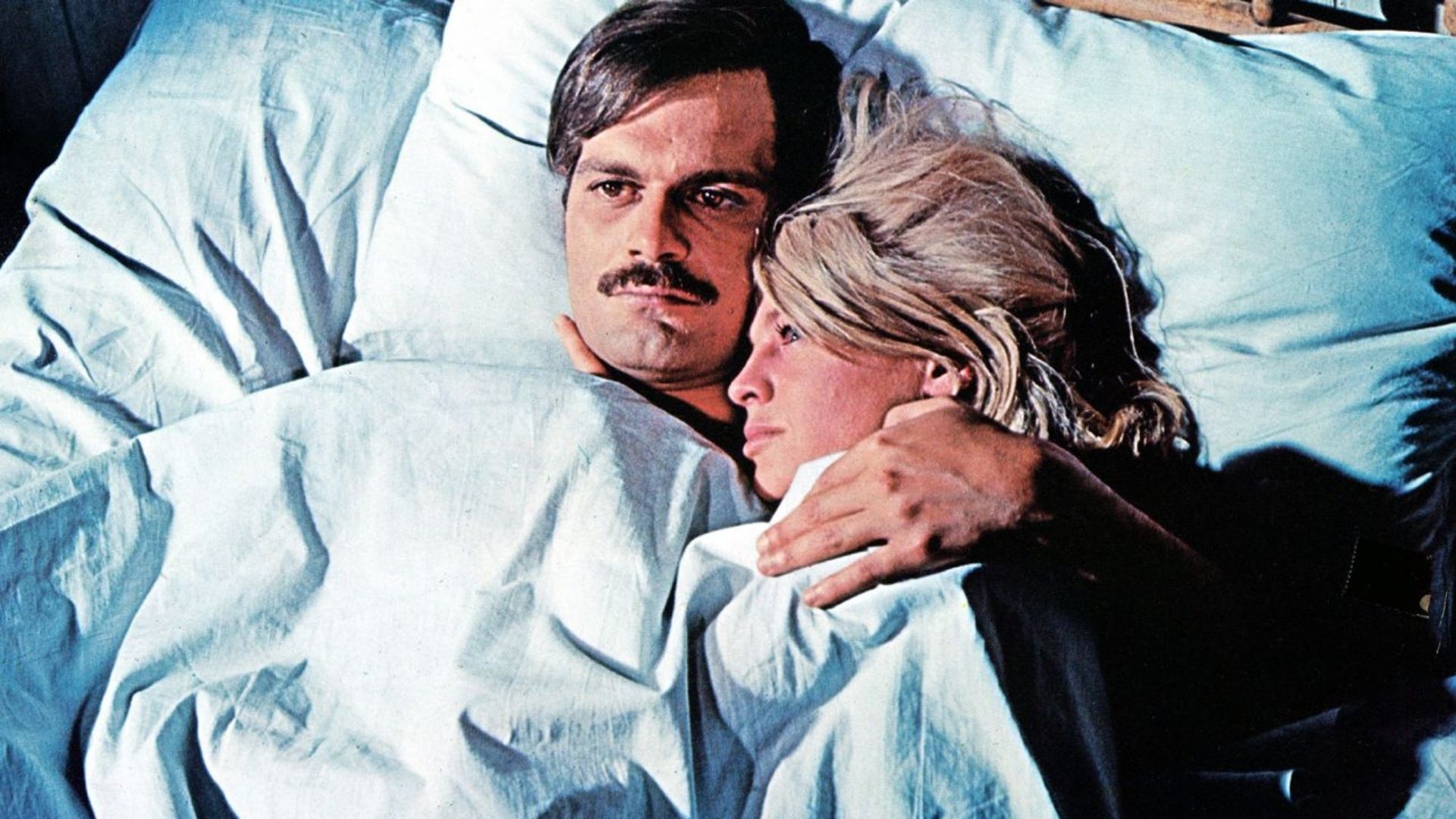 Lara: «Sarebbe stato bello incontrarsi prima...»Jurij: «Anche di un giorno, sì»
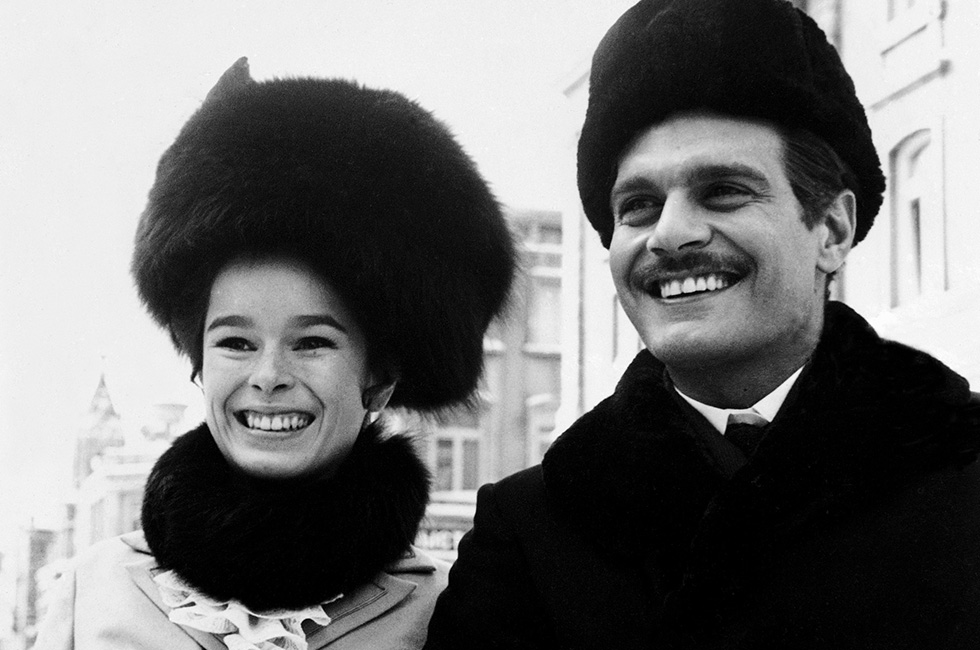 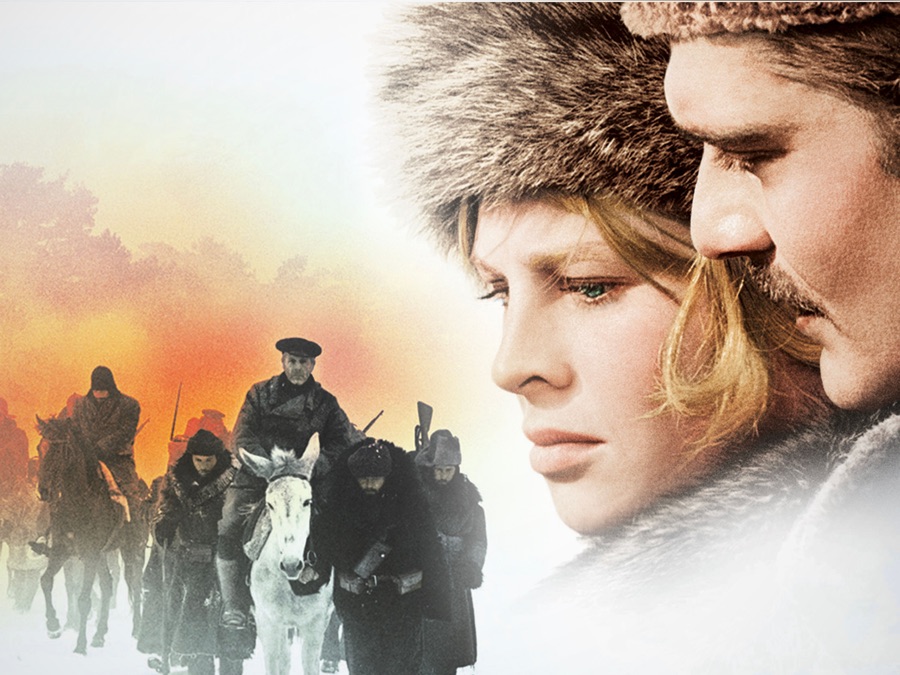 I partigiani dell’Esercito rosso di Strelnikov, Pavel Antipov, marito di Lara.
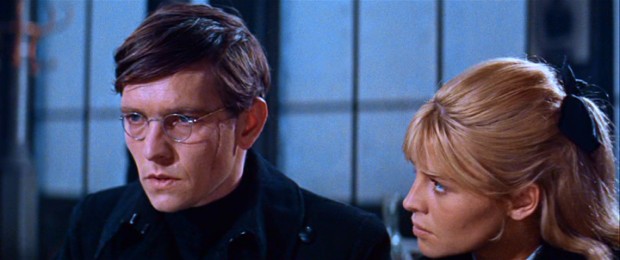 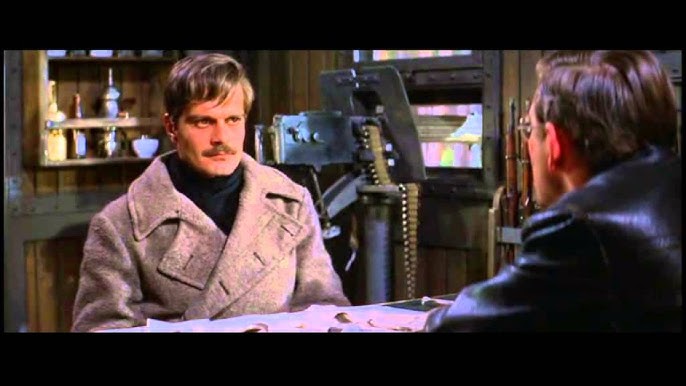 Il dottor Žìvago sul treno blindato col comandante «rosso» Strel'nikov.
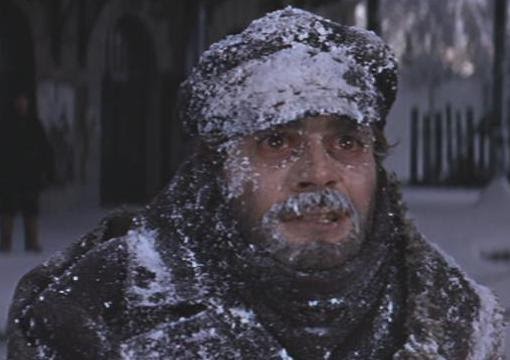 Žìvago arriva a Jurjatin a casa di Laradopo un lungo viaggio nella neve.
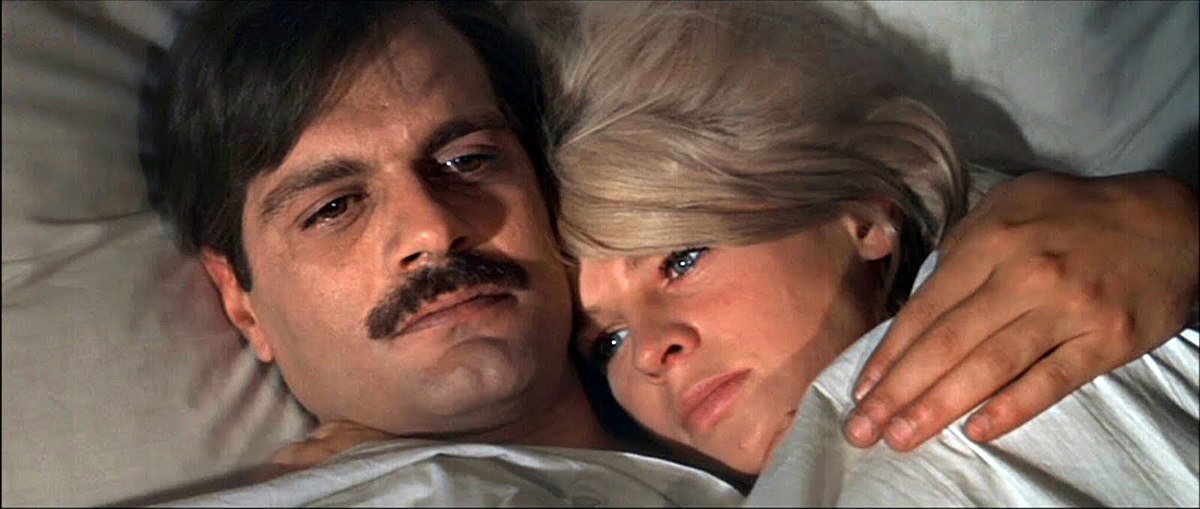 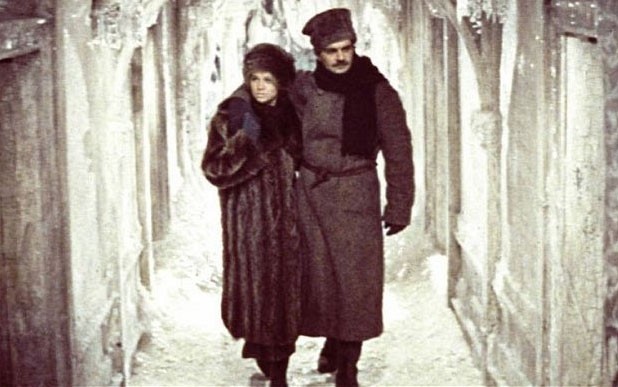 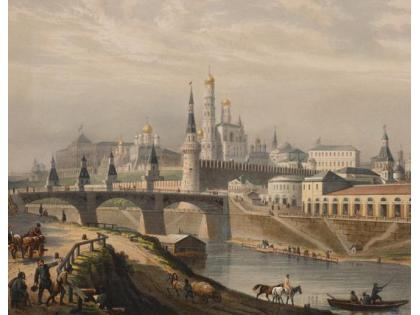 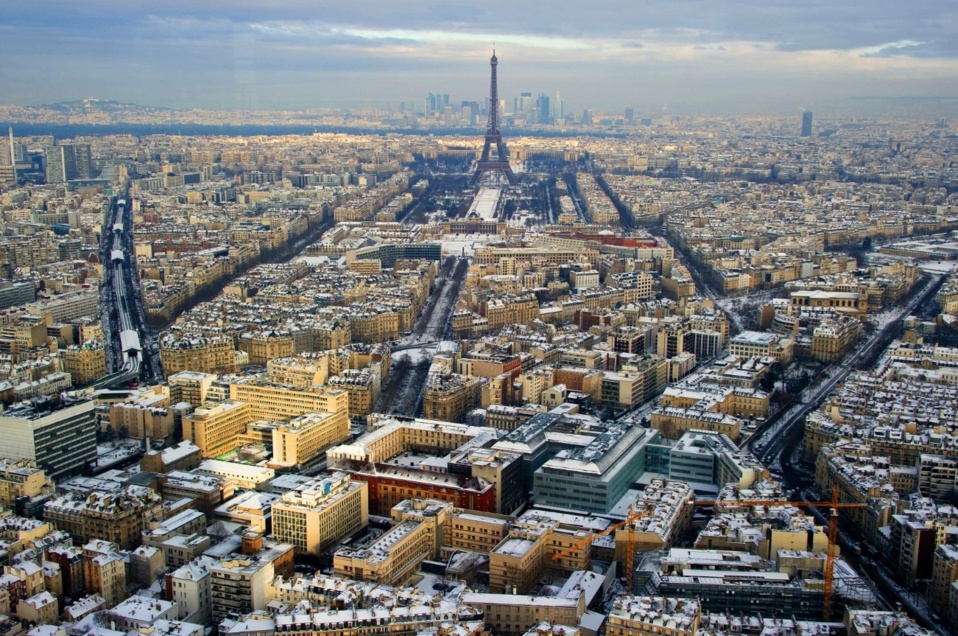 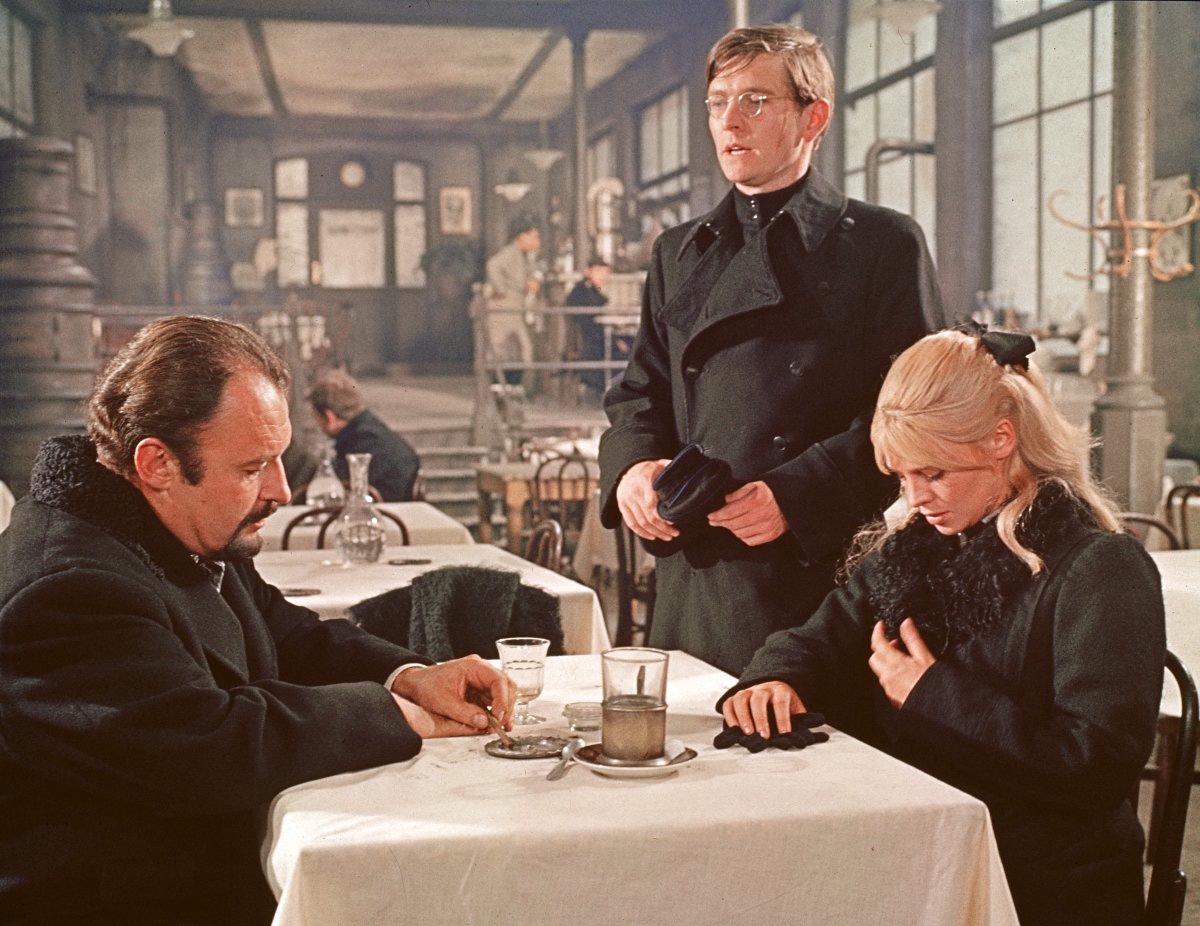 Komarowskj, l’attore Rod Steiger, con Lara e il marito Pavel Antipov a Mosca nel 1905.
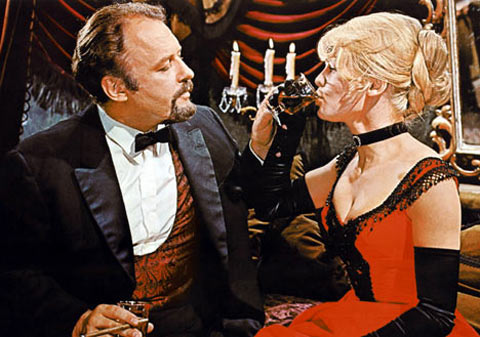 Komarowskj con Lara, sua amante a Mosca nel 1905.
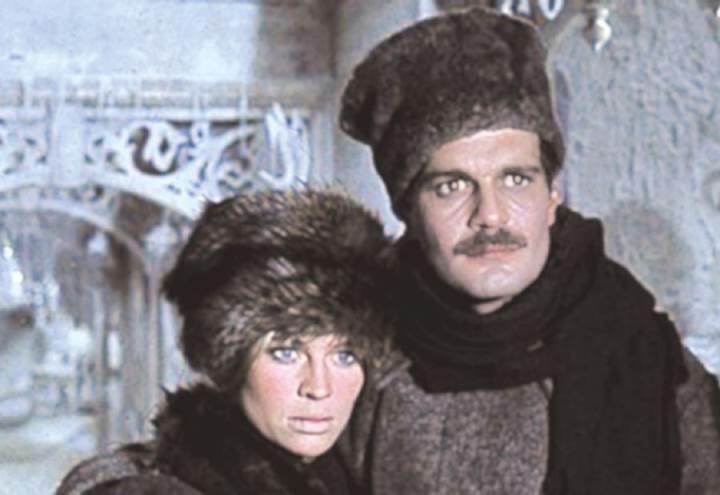 Žìvago e Lara a Varykino nella casa coperta di neve.
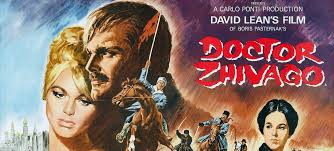 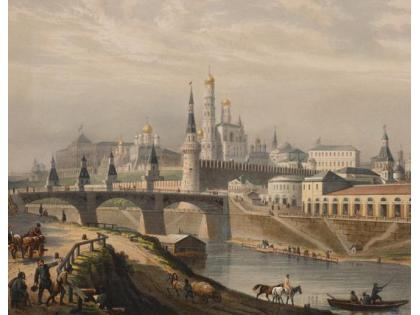 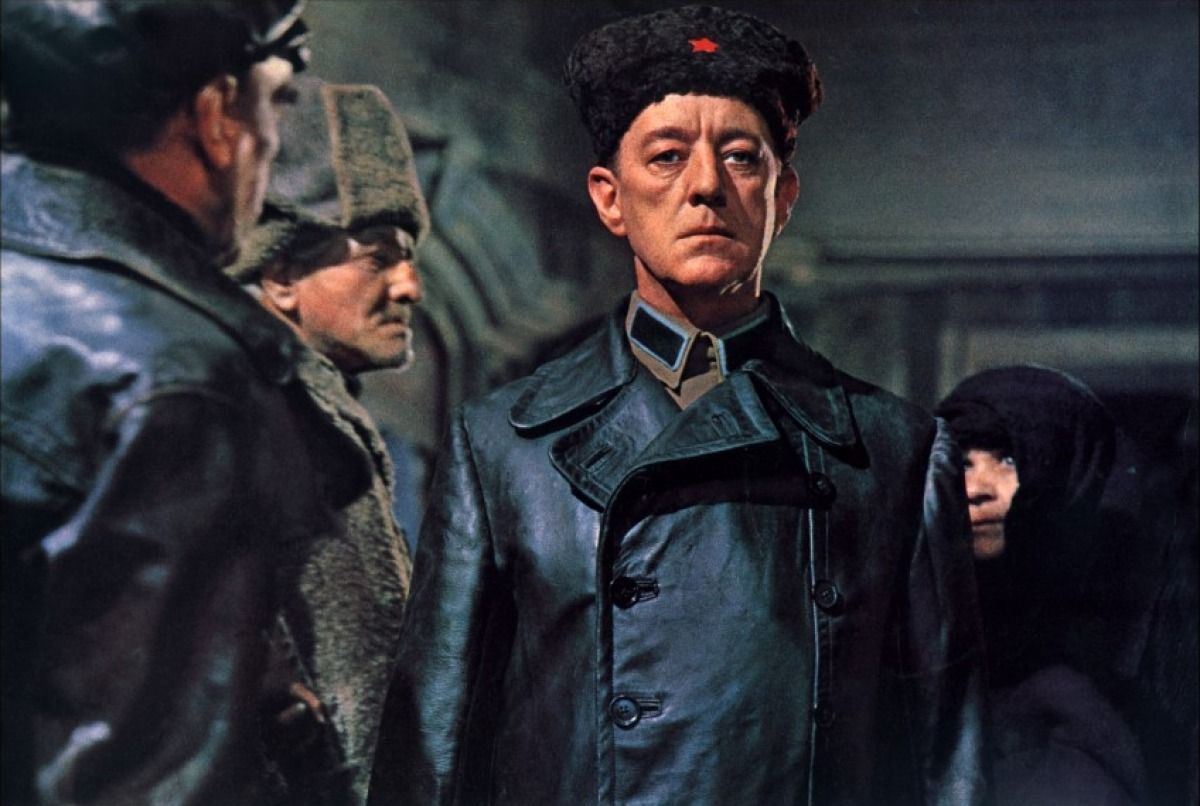 Il fratellastro Yevgraf, l’attore Alec Guinnes, generale dell’Armata rossa.
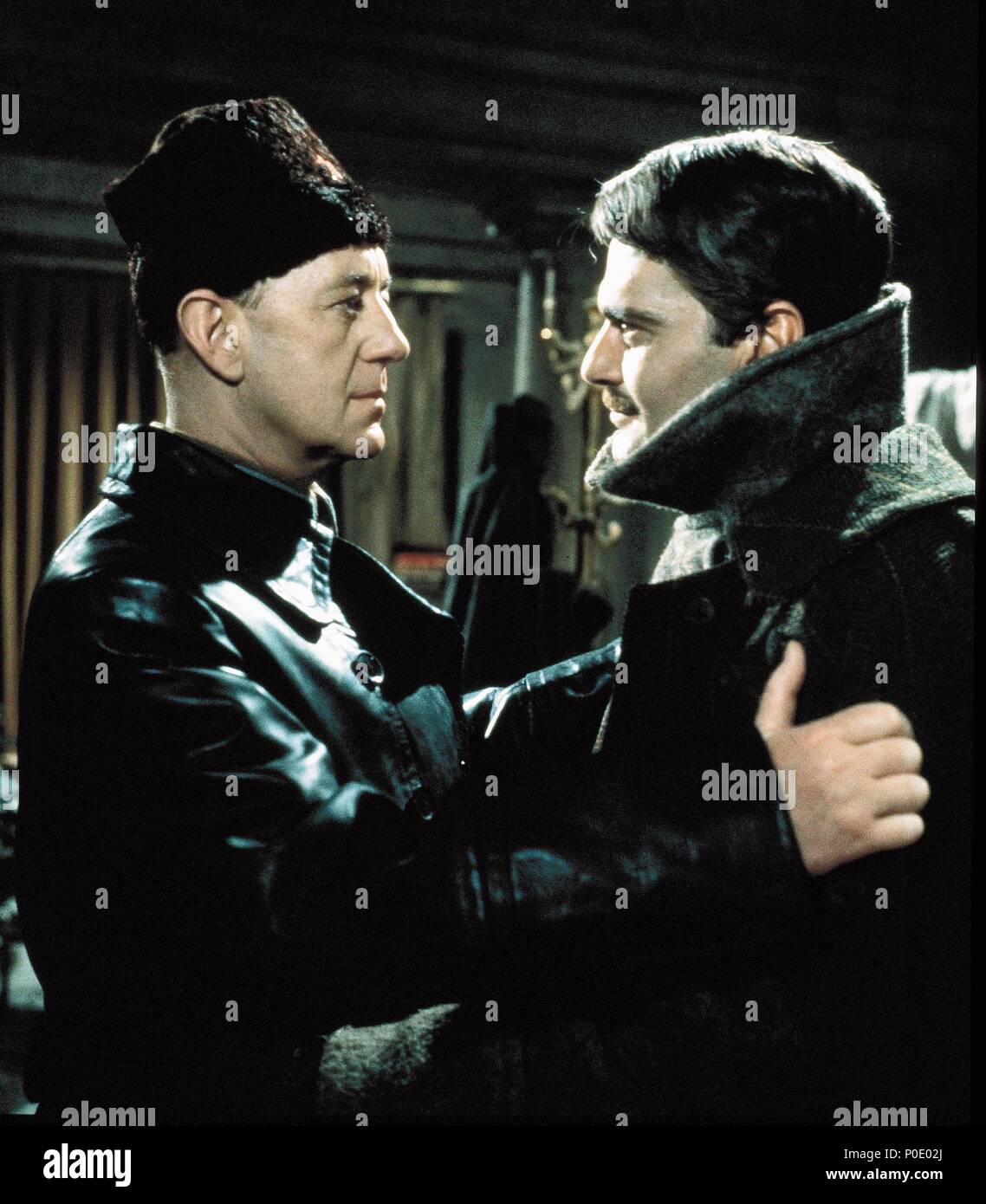 Il fratellastro generale Yevgrafin soccorso del dottor Živago.
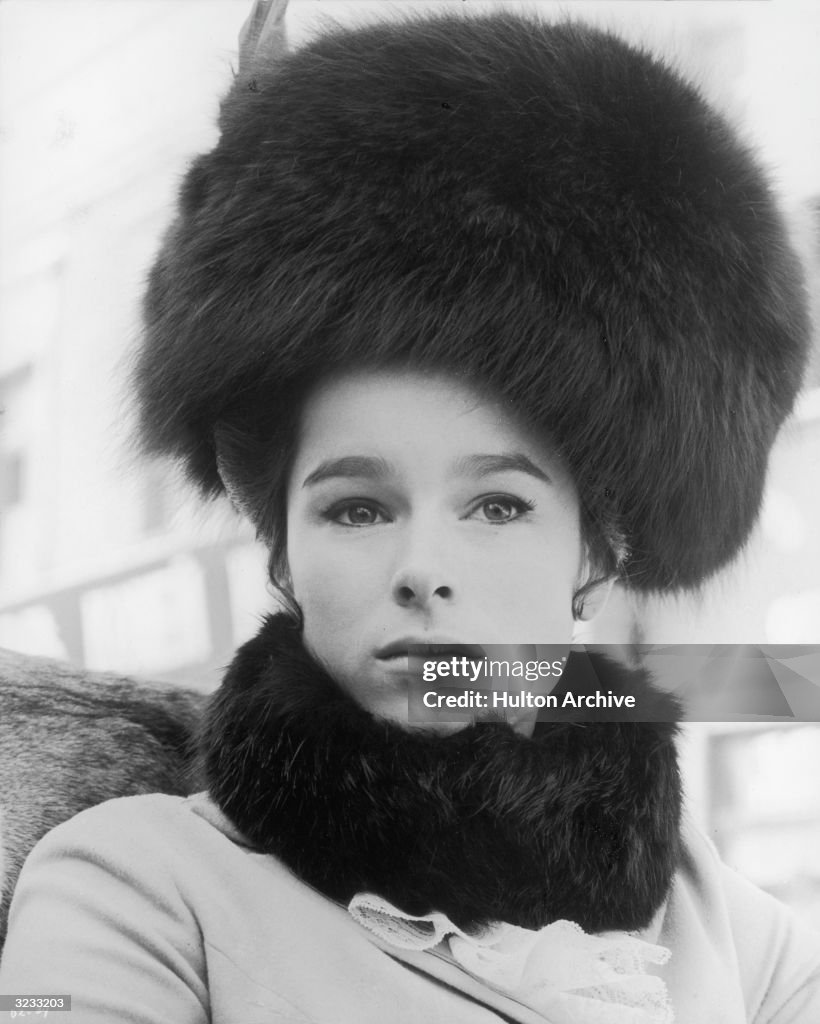 Tonja, la moglie del dottor Živago.
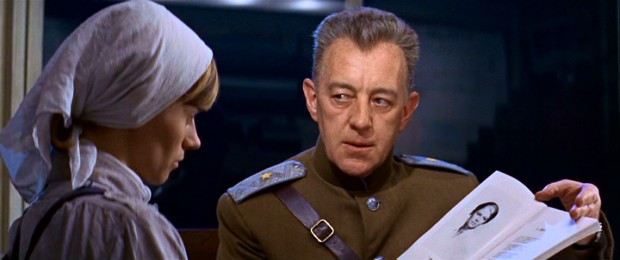 Tanja Komarosvskaja, la figlia Jurij Živago e Lara Antipova con lo zio generale Yevgraf.
GRAZIE
Alla prossima
Giovedì, 14 marzo 2024
SOSTIENE 
PEREIRA.
La vicenda di un riscatto 
durante la dittatura di Salazar.